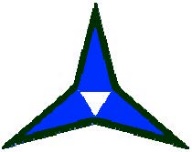 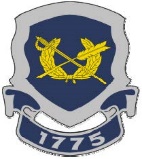 Phantom Justice: April 2024
Courts-Martial
CG-Level Separations
A SFC was separated under Chapter 14-12c with a General discharge for disposing and selling military equipment.    

A SFC was retained under Chapter 14-12c (in order to complete the IDES process) for the wrongful use of illegal drugs.
 
A COL’S Retirement in Lieu of Elimination was approved on 26 April 2024. The COL’s service in the grade of O-6 was not satisfactory, so the COL will be placed on the retired list in the grade of O-5.

A COL’S Retirement in Lieu of Elimination was approved on 26 April 2024. The COL’s service in the grade of O-6 was not satisfactory, so the COL will be placed on the retired list in the grade of O-5.
On 23 April 2024, at a general court-martial convened at Fort Cavazos, Texas, MAJ Clayton L. Gaines, U.S. Army, was convicted by a military judge, pursuant to his pleas, of two specifications of disrespect toward a superior commissioned officer and six specifications of willfully disobeying a superior commissioned officer in violation of Articles 89 and 90, UCMJ. The military judge sentenced the accused to be reprimanded, to forfeit half a month's pay for one month, and to be confined for 60 days. The sentence was consistent with the terms of a plea agreement.

On 29 April 2024, at a general court-martial convened at Fort Cavazos, Texas, SPC Elijah E. Golden, U.S. Army, was convicted by a military judge, pursuant to his pleas, of three specifications of wrongful distribution of a controlled substance and two specifications of wrongful possession of a controlled substance with the intent to distribute in violation of Article 112a, UCMJ. The military judge sentenced the accused to be reduced to the grade of E-1, to be confined for 12 months, and to be discharged from the service with a Bad-Conduct discharge. The sentence was consistent with the terms of a plea agreement.


 III Armored Corps Military Justice Actions:

DWI GOMORs: 2 
Misconduct GOMORs:  4
Article 15s:  26
DV Administrative Separations:  0
Administrative Separations for sex-related offenses: 0
Courts-Martials for sex-related offenses:  0
Total Courts-Martial:  2
NOTE: Soldiers being separated administratively may receive one of three characterizations of service: Honorable, General, or Other Than Honorable (OTH). Anything less than an Honorable discharge may result in the loss of certain benefits and negatively affect employment and educational opportunities.  References to “Chapter 14-12c” are to specific provisions within Army Regulation 635-200, Active Duty Enlisted Administrative Separations, related to separation for commission of a serious offense.

NOTE: Cases involving Soldiers accused of committing sexual assault or sexual contact offenses may be disposed of through the administrative separation process for a number of reasons. For example, survivors sometimes prefer the administrative separation process over participating in a court-martial.

NOTE: Officer eliminations are approved at Human Resources Command, whereas enlisted separations are approved at the local installation.

NOTE: A Chapter 10 is an administrative separation in lieu of trial by court martial.